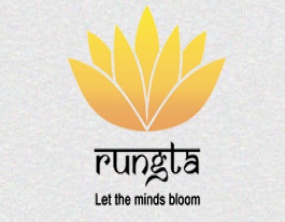 RUNGTA COLLEGE OF DENTAL SCIENCES & RESEARCH
RAMPANT CARIES
DEPARTMENT OF PEDODONTICS AND PREVENTIVE DENTISTRY
1
Specific learning Objectives
CATEGORY
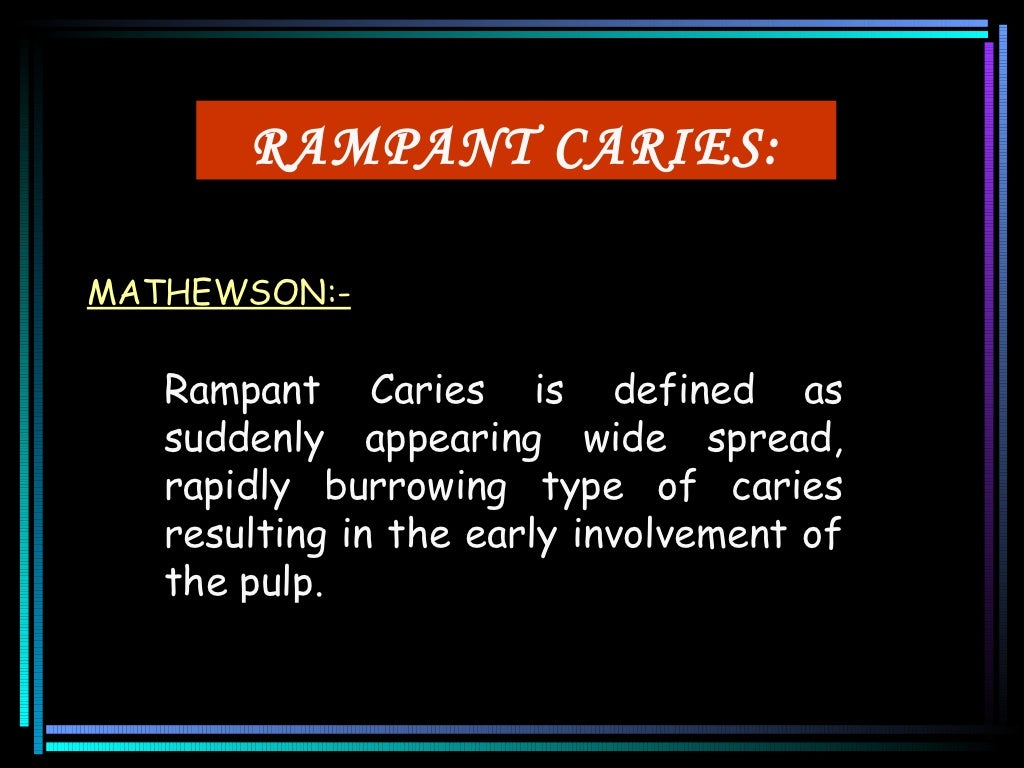 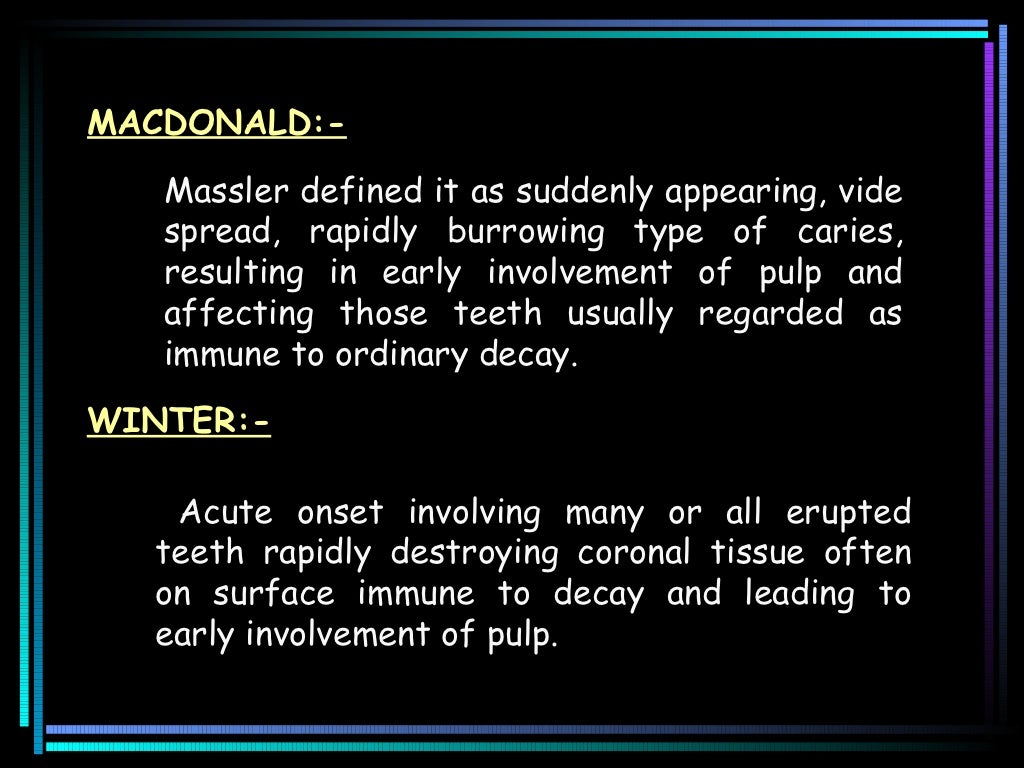 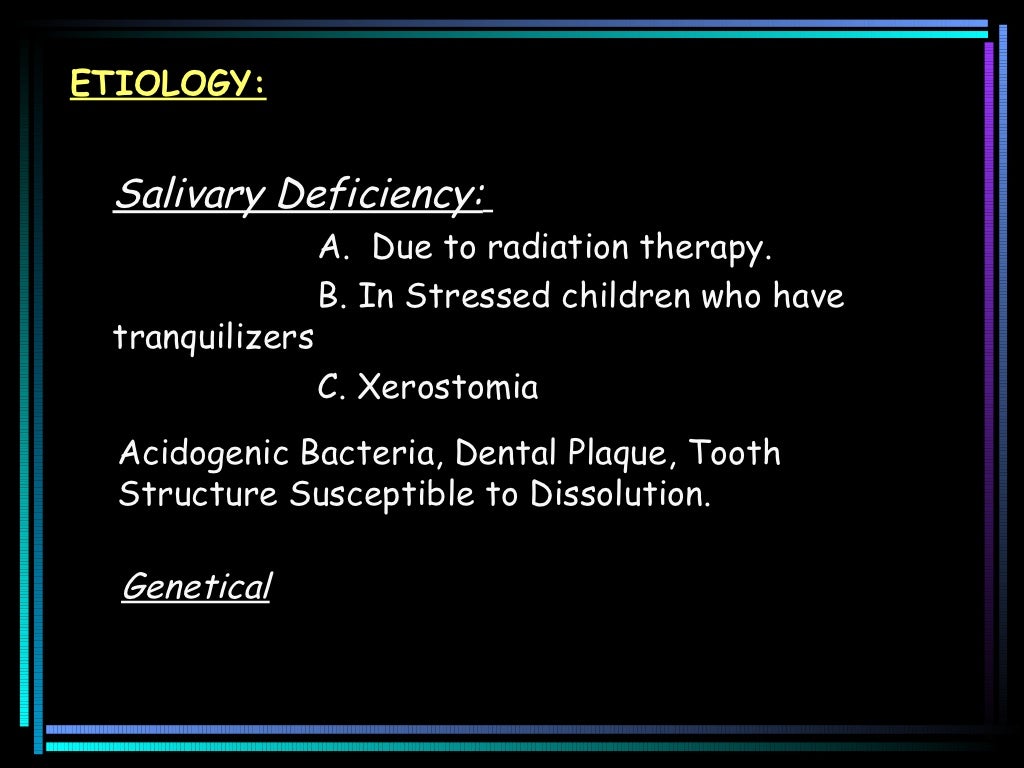 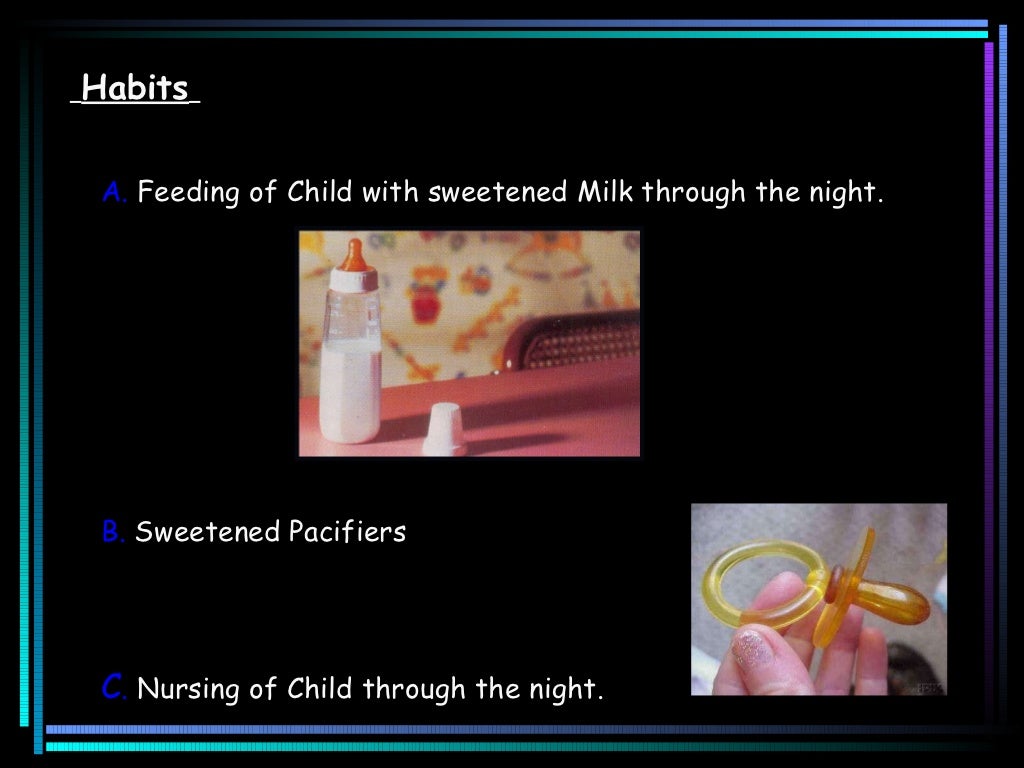 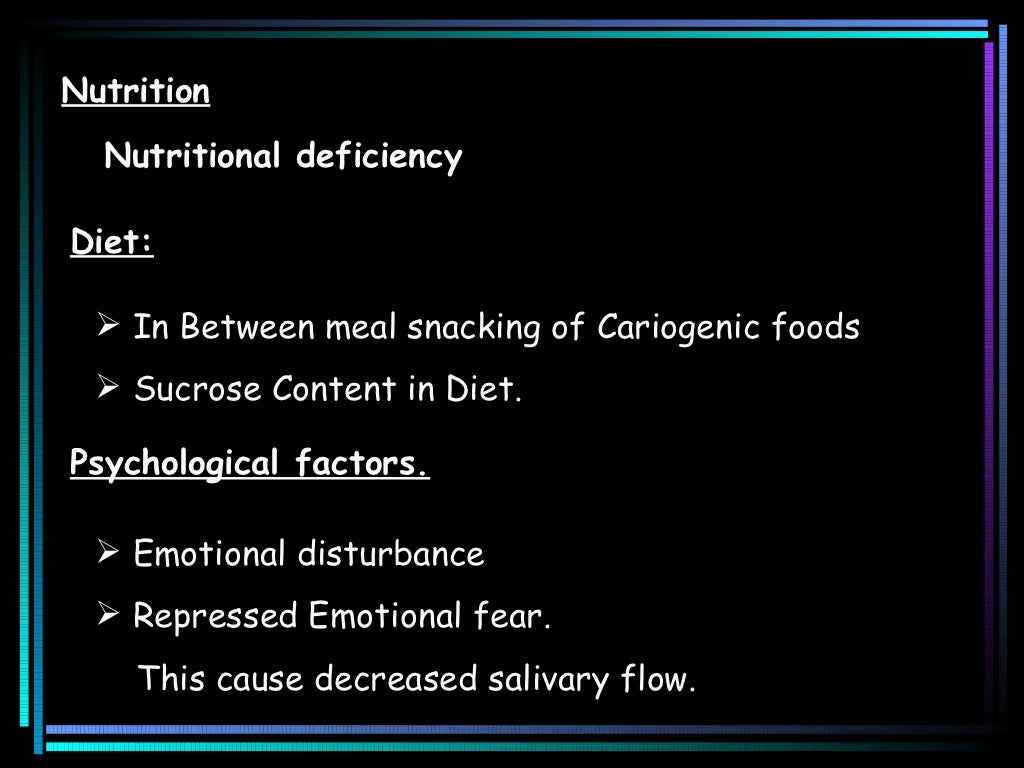 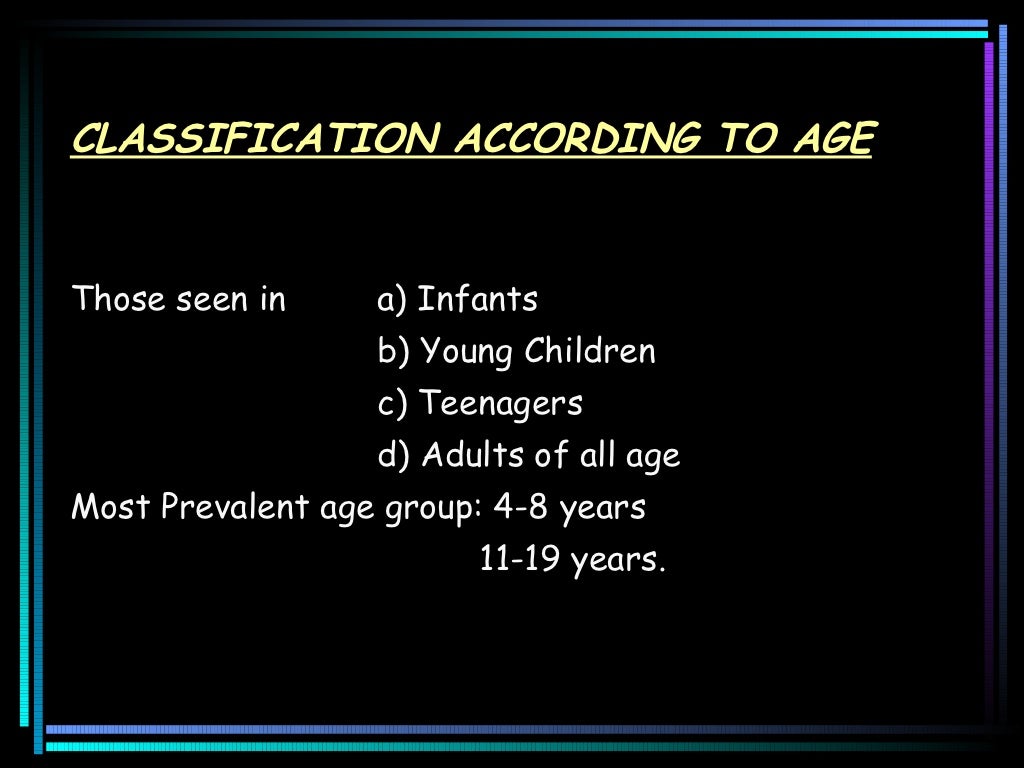 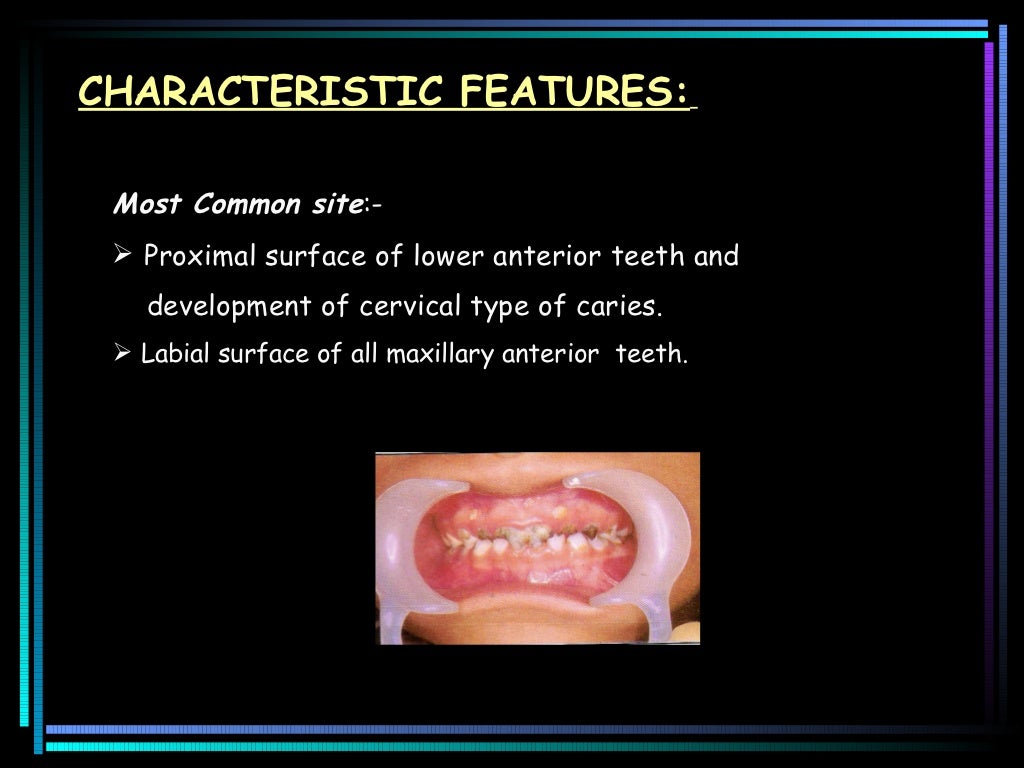 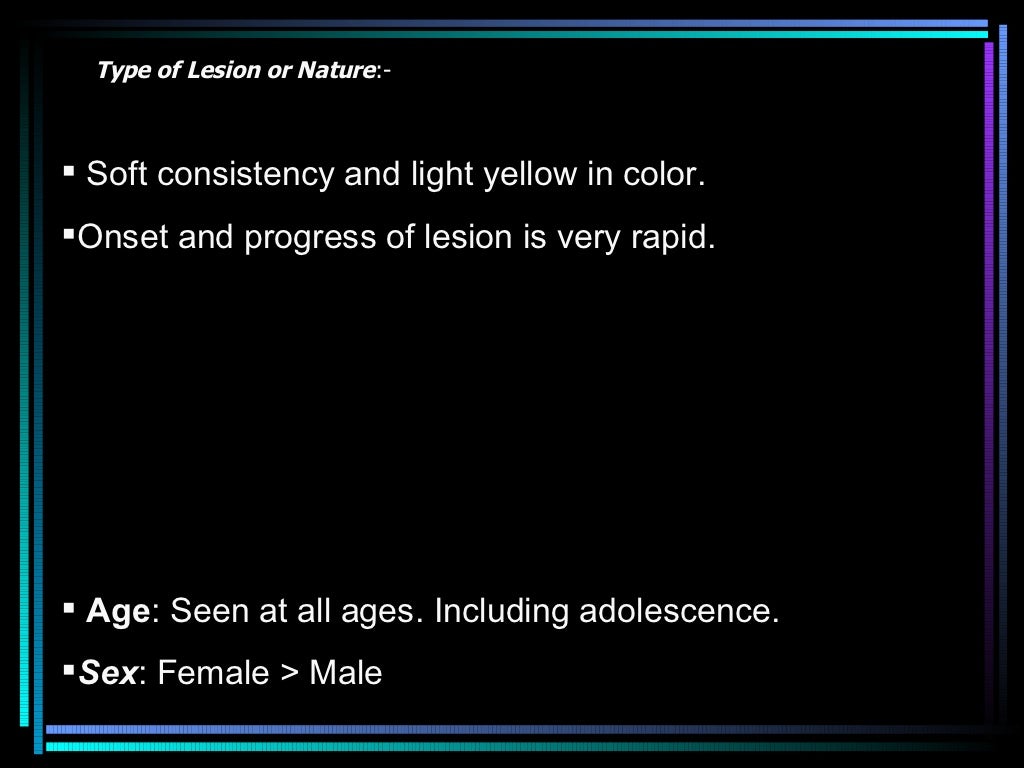 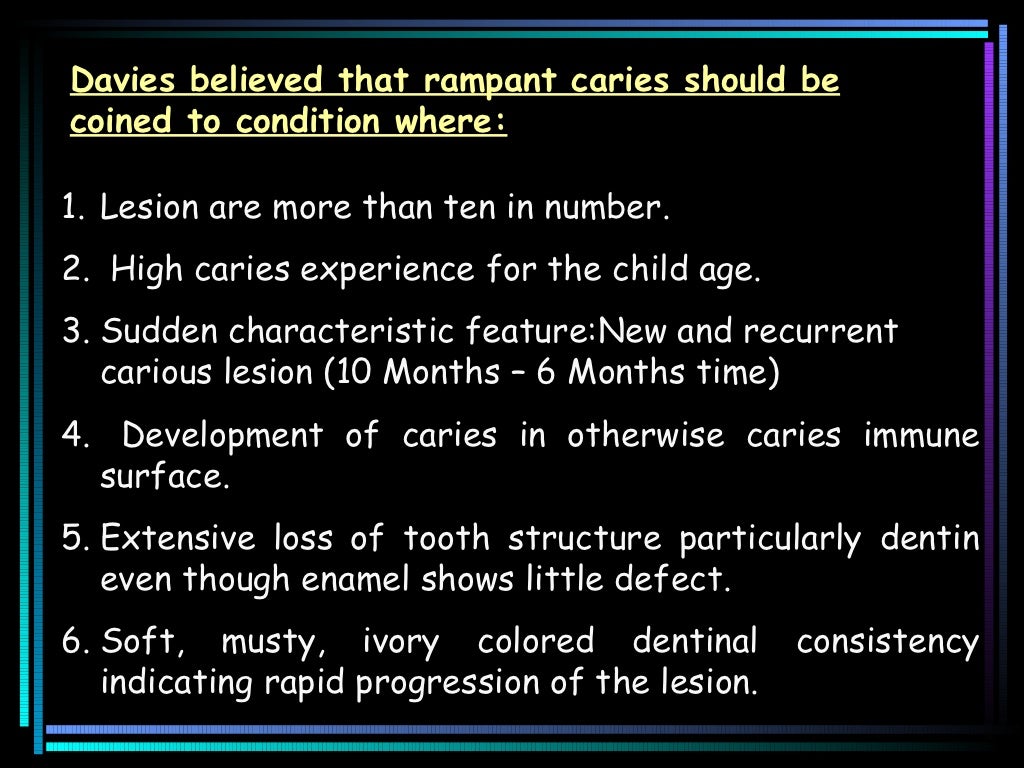 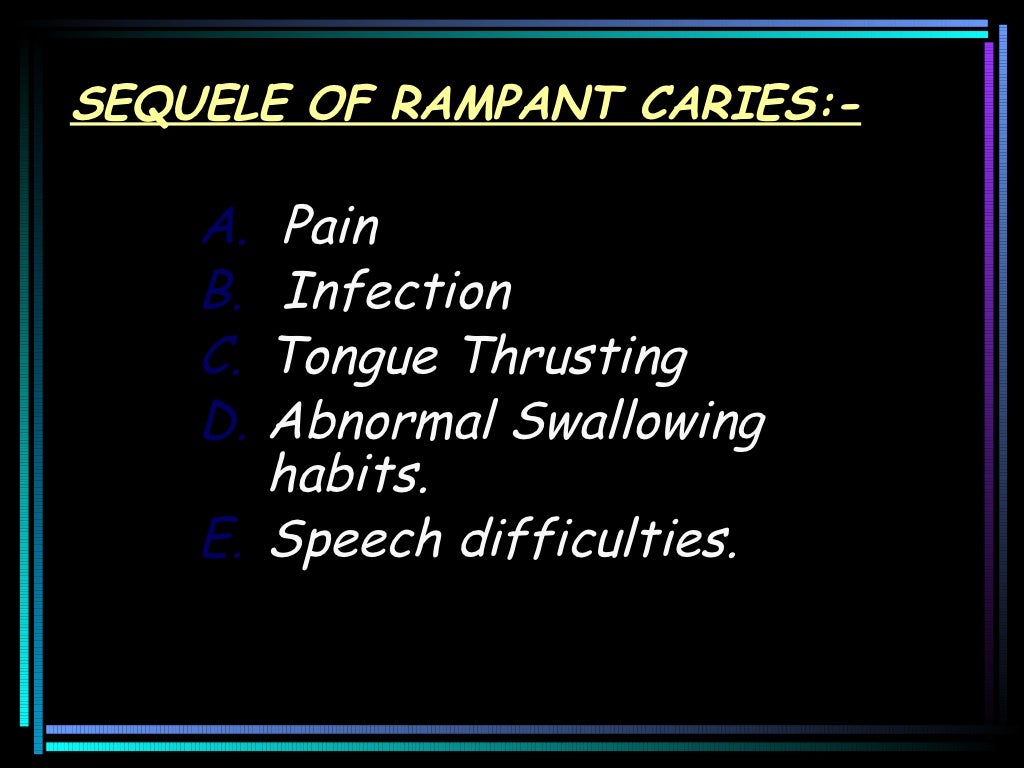 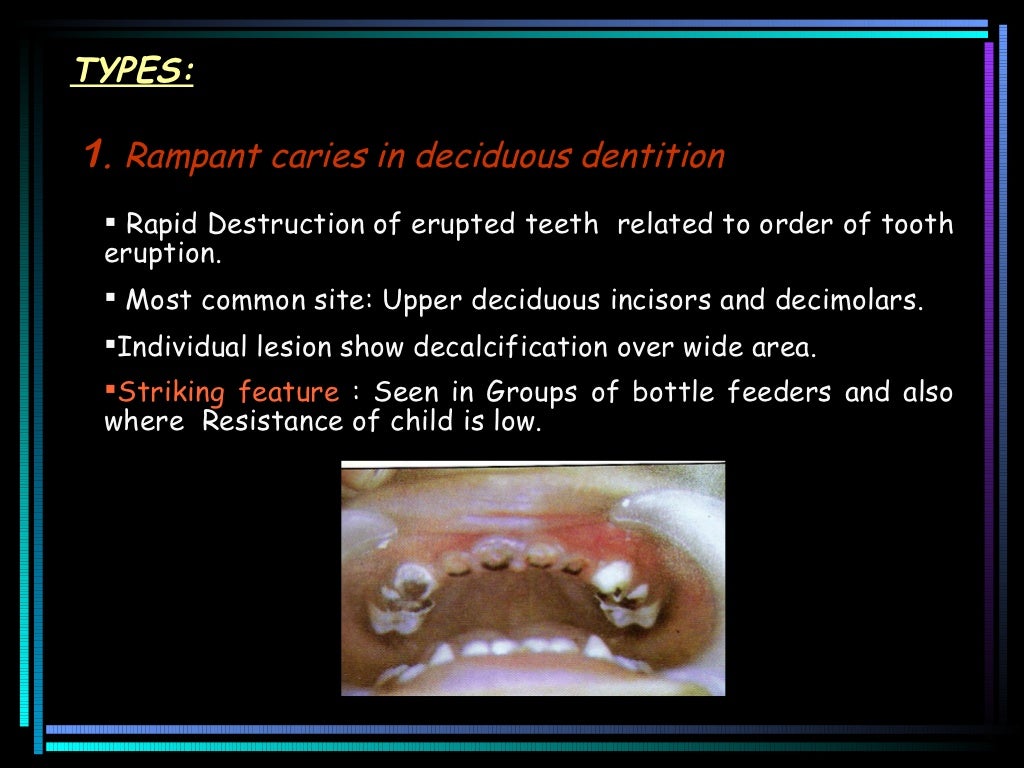 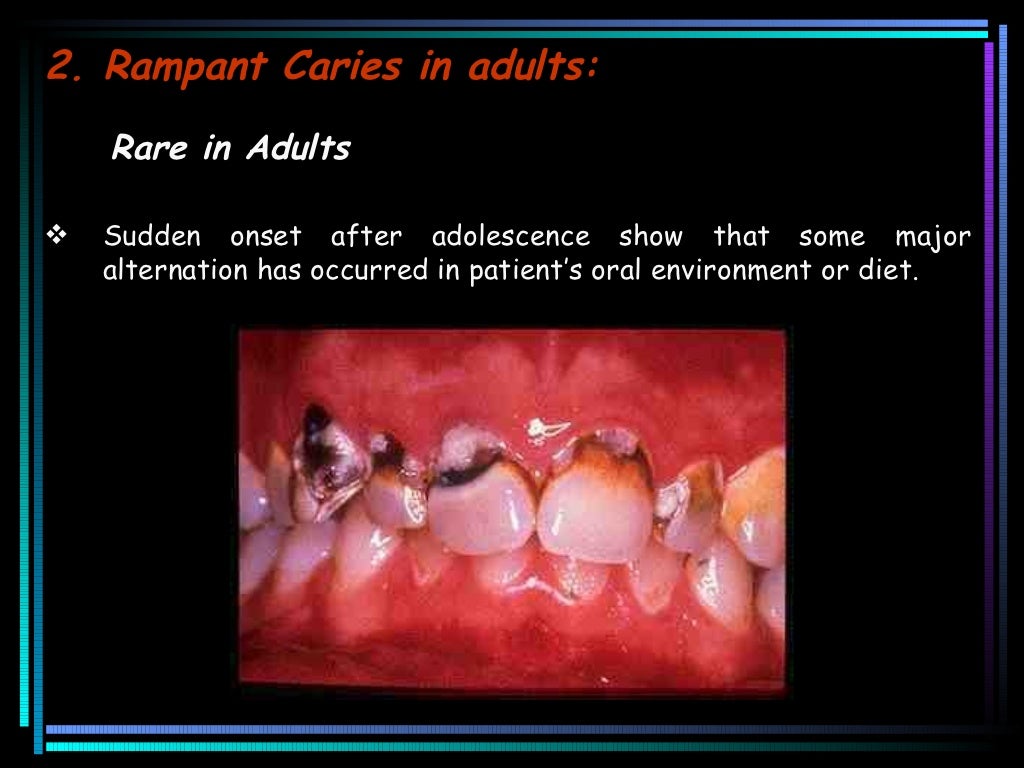 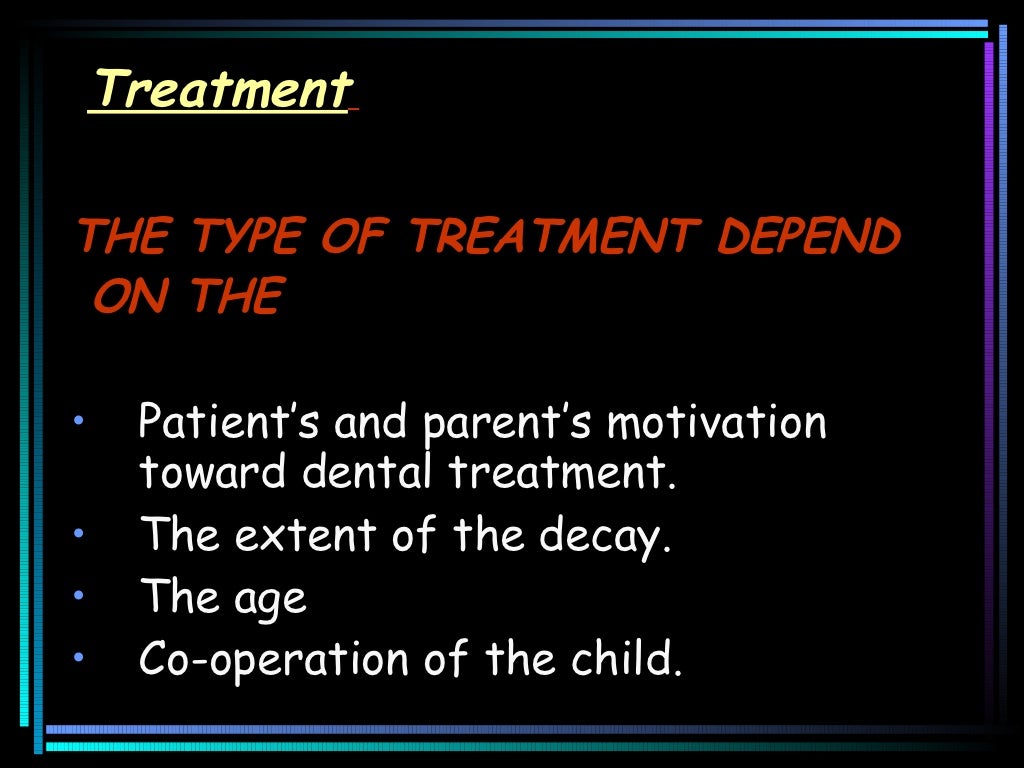 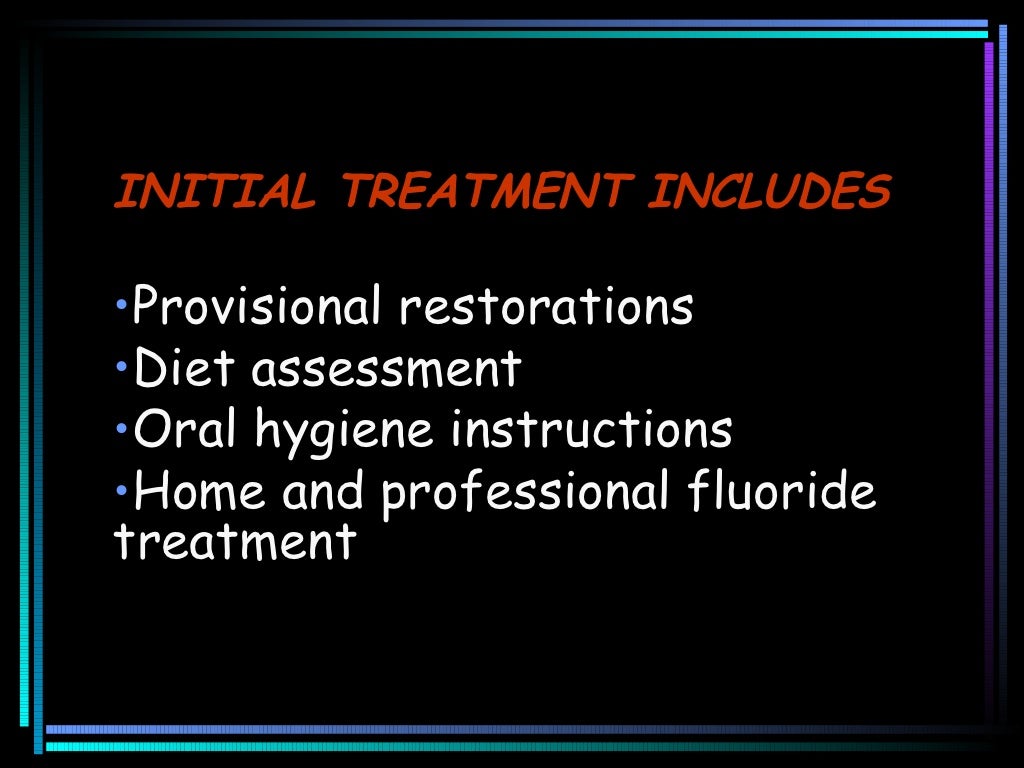 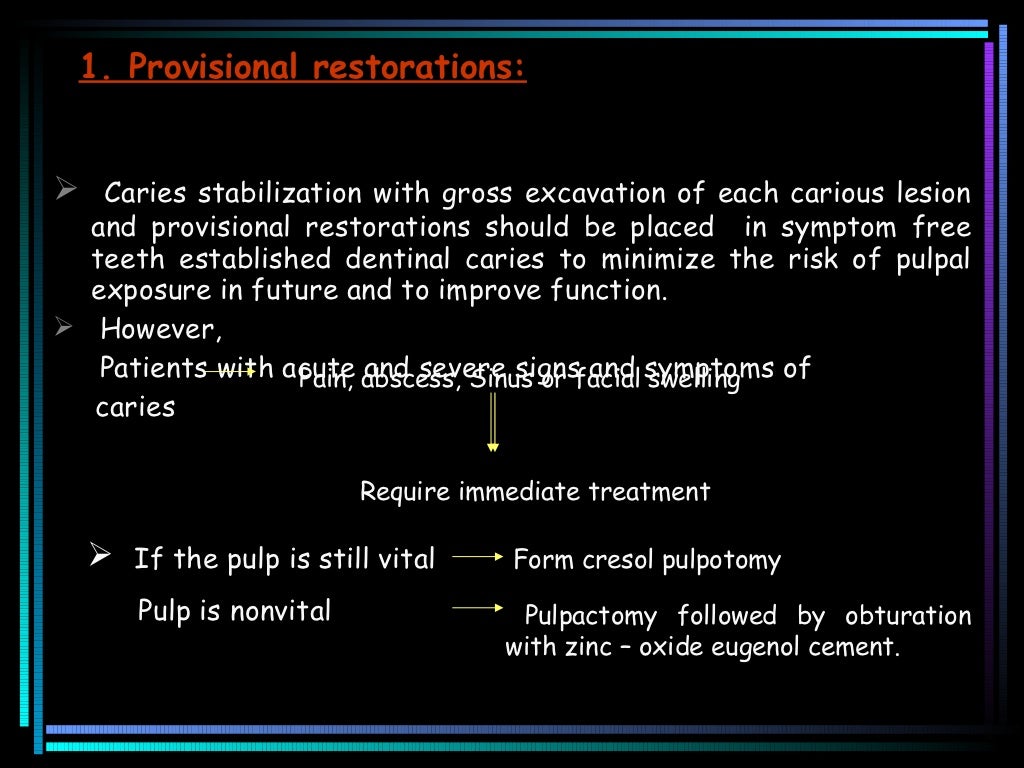 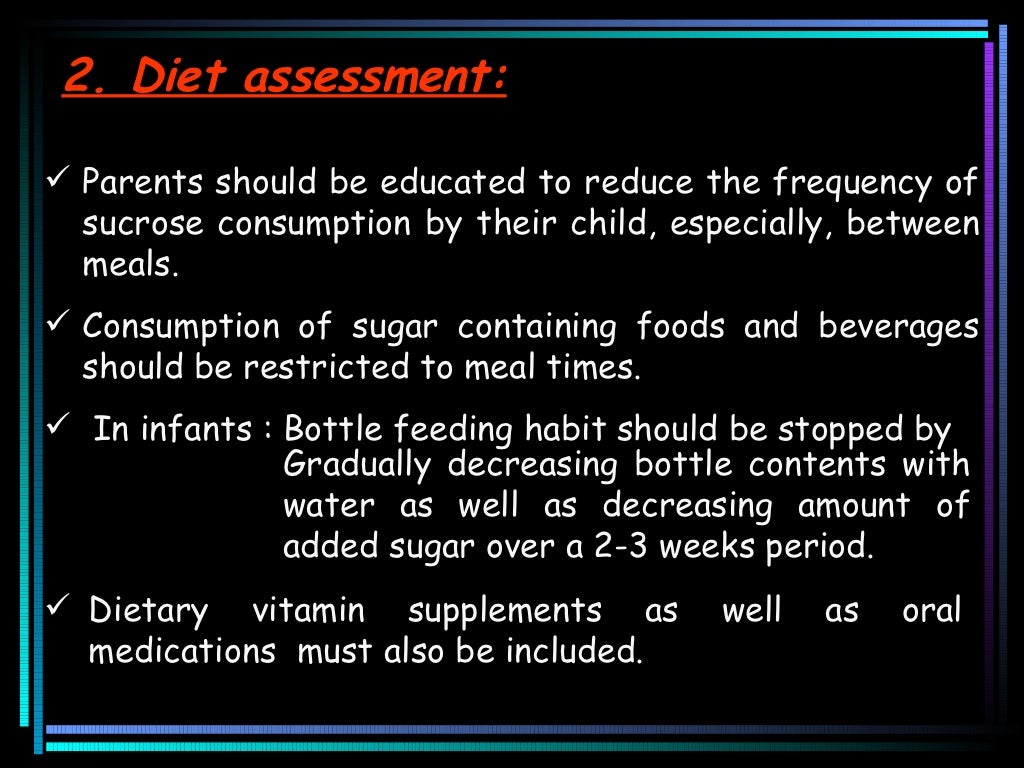 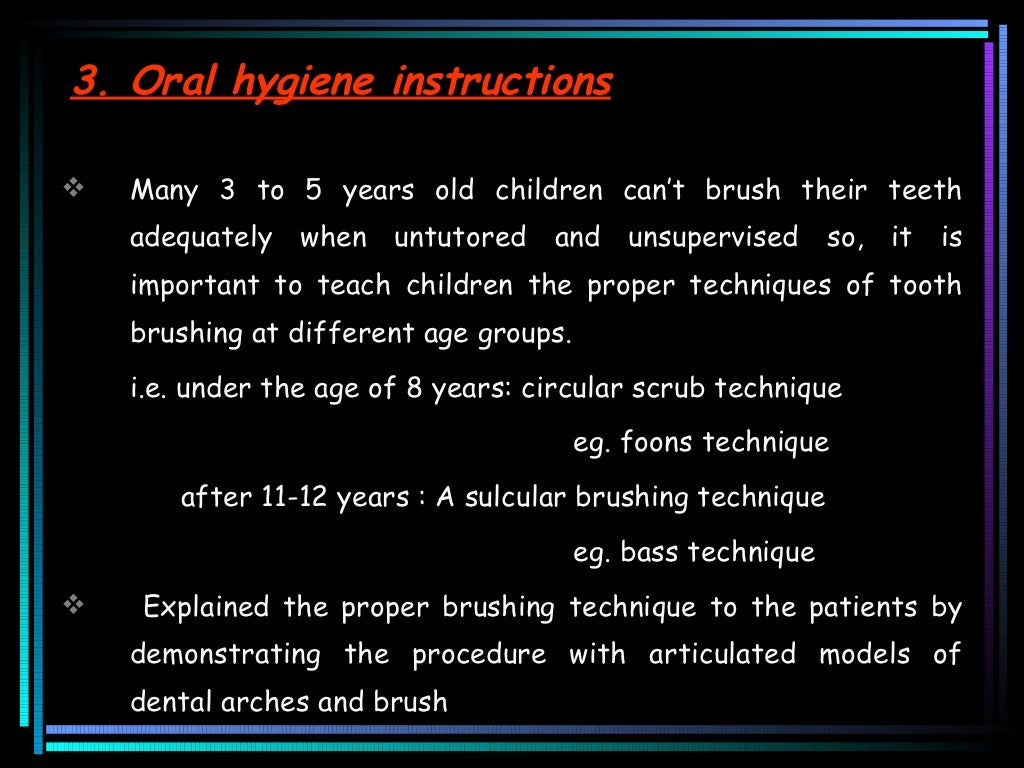 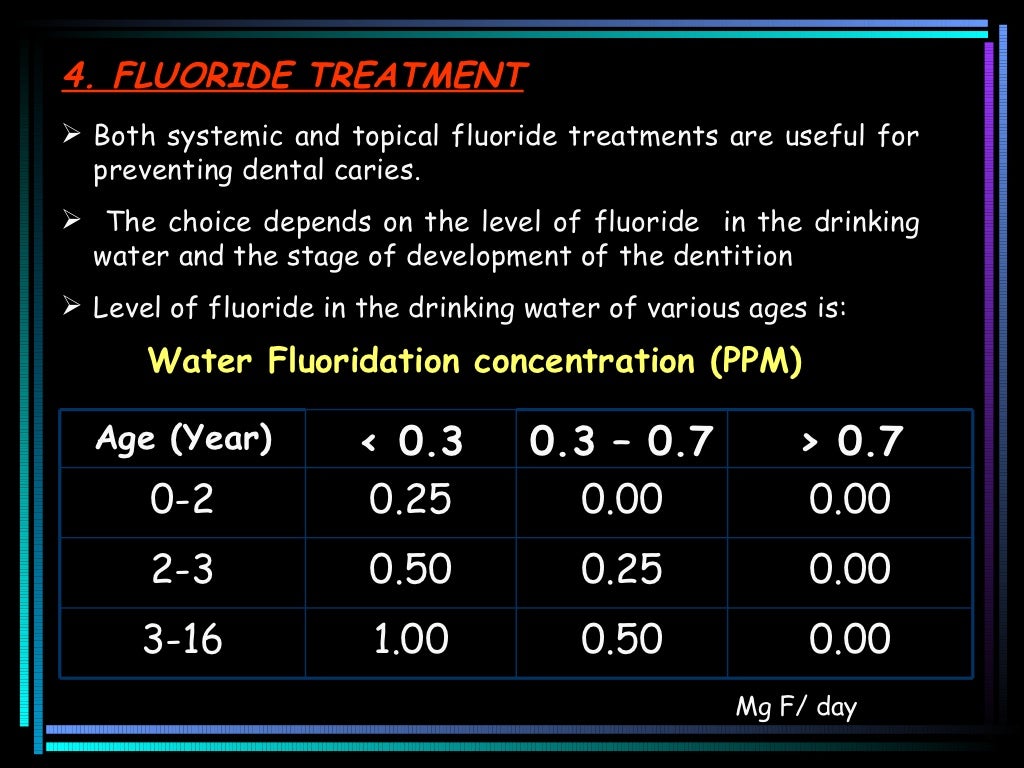 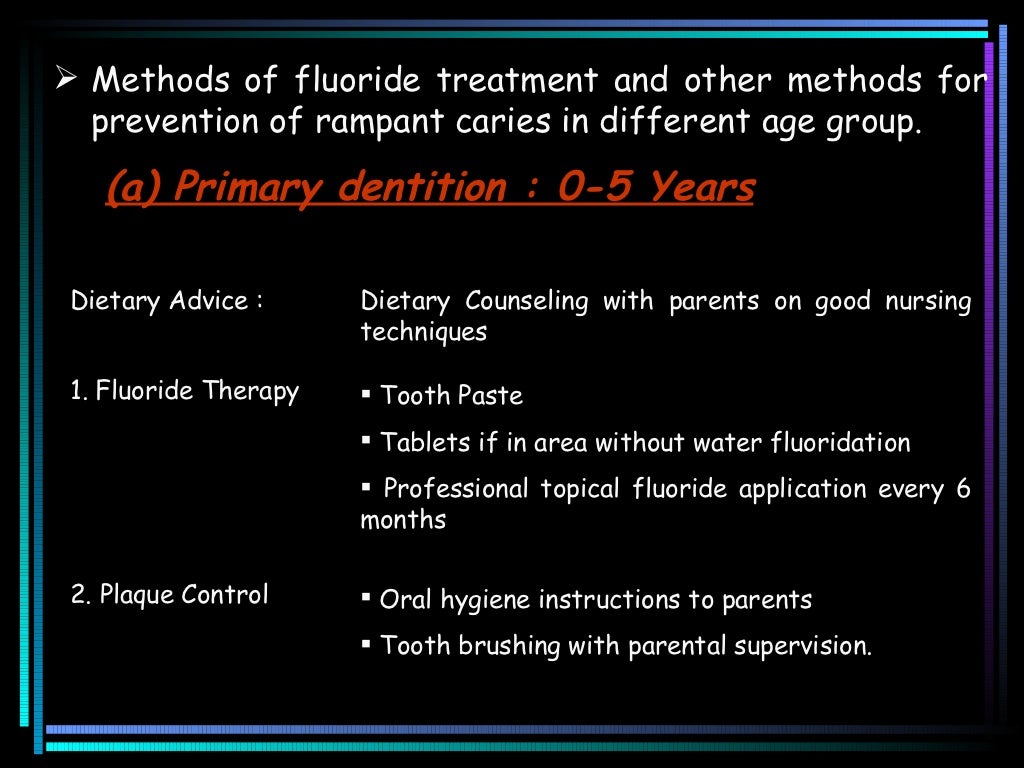 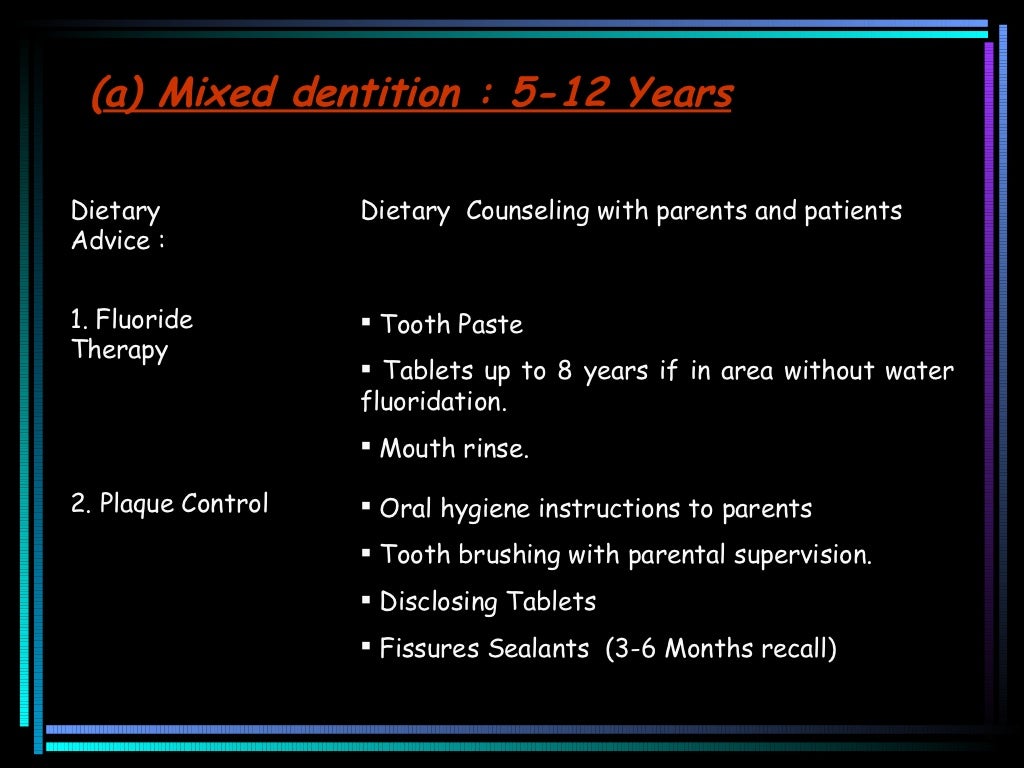 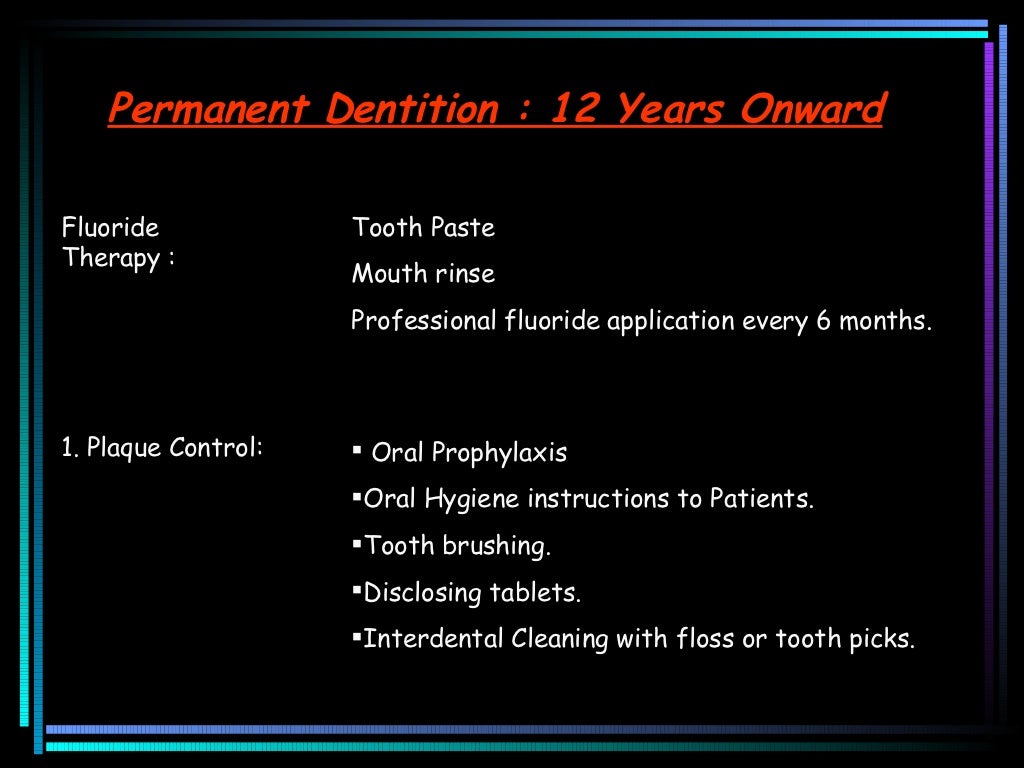 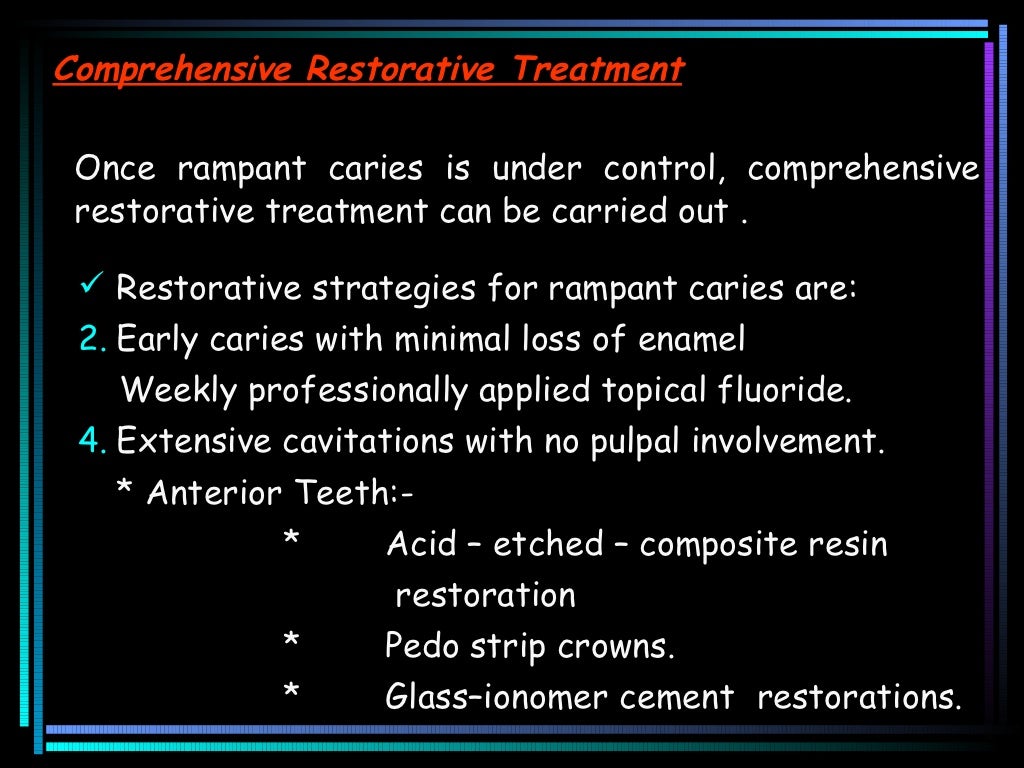 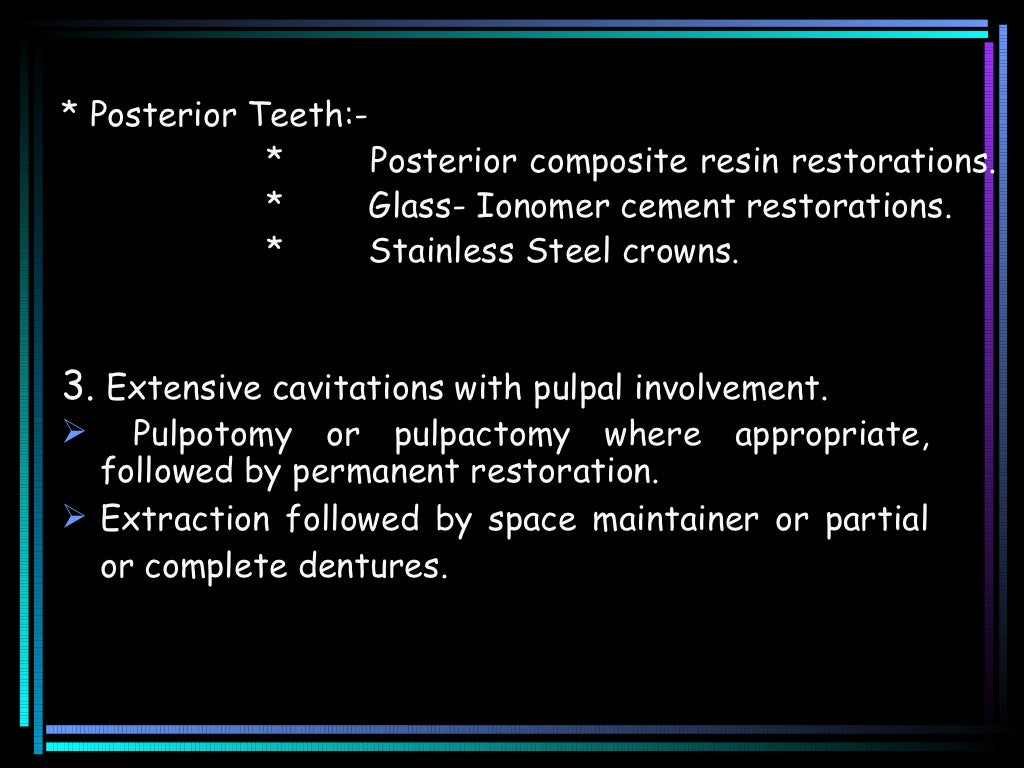 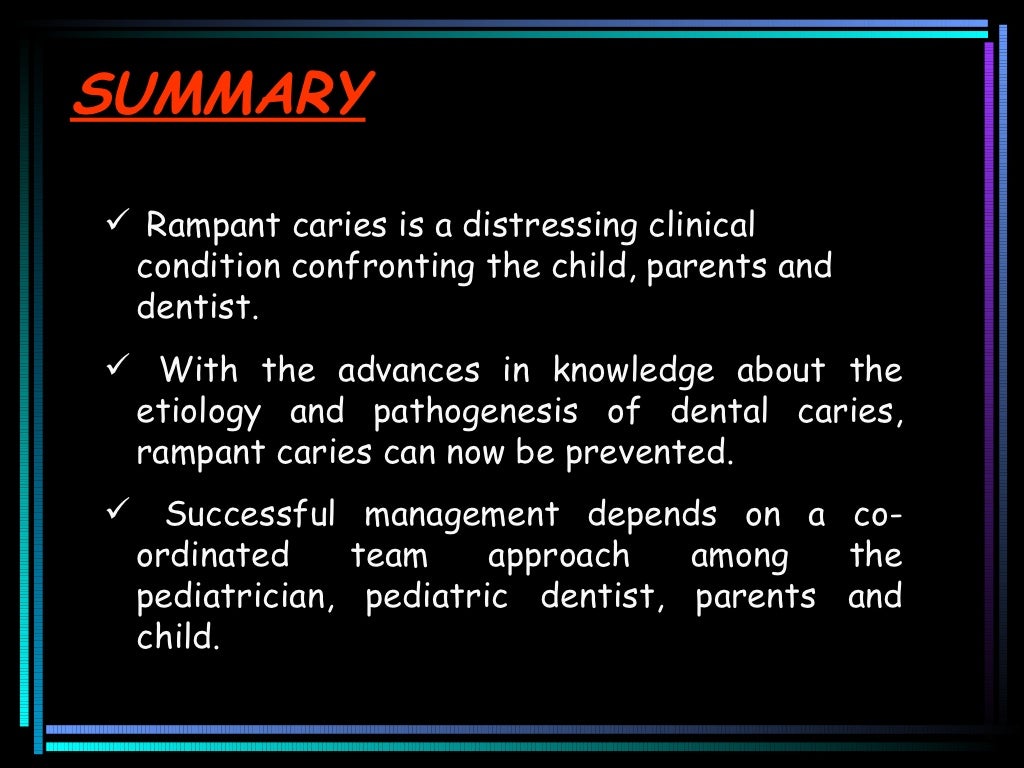 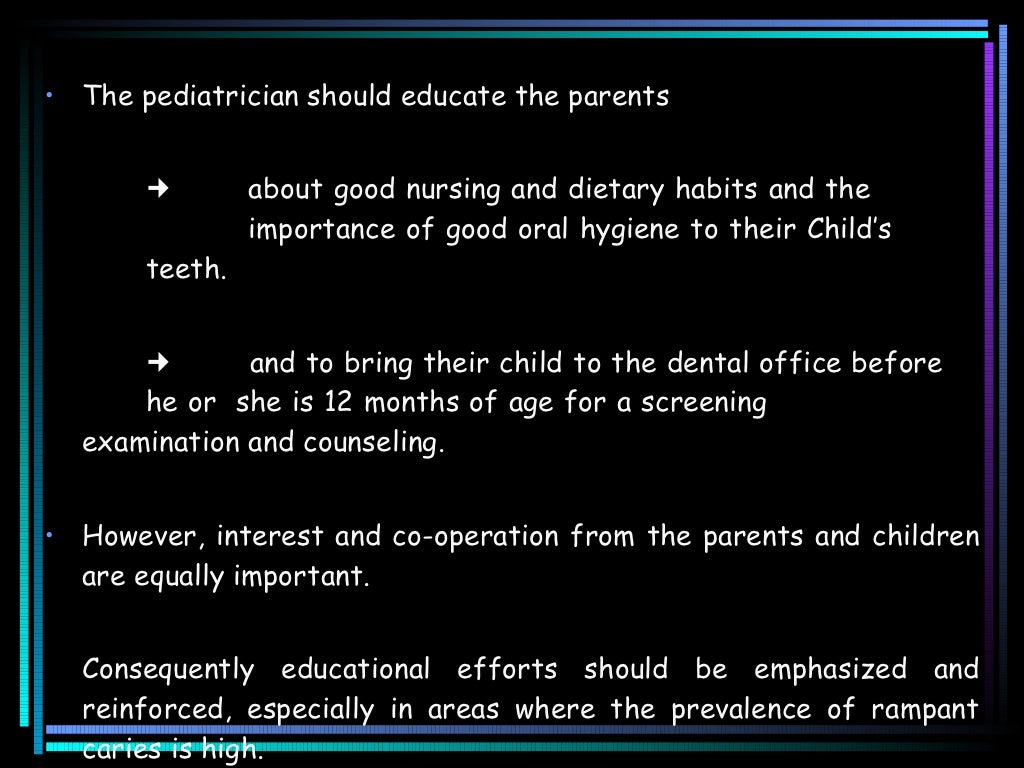 TAKE HOME MESSEGE
Nursing bottle caries is a type of rampant caries.
Massler in 1945 defined rampant caries as suddenly appearing widespread,
 rapidly spreading , burrowing type of caries,resulting in early involvement of pulp
 and affecting those teeth, which are usually regarded as immune to decay.
A specific form of caries may occur in children who have a greatly reduced salivary flow.
Treatment for rampant caries extends from dietary counseling to endodontic therapy 
   followed by crowns.